Linear Equations in x
DO NOW:
Do you agree with the work in this picture? If yes, why? If no, why?
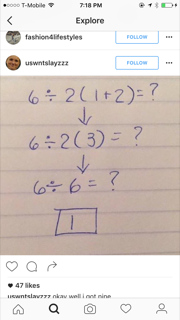 We need to define…
“linear equation in x”

Here are some examples of linear equations in x. Take a few minutes to come up with your definition of the phrase.
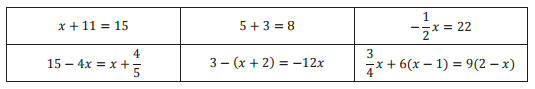 A linear equation in x….
Is a statement about _____________. 

It is also an invitation to find all of the numbers of _____.
Example 1:
4 + 15x = 49
Is there a number, x, that makes this true? Suppose x = 2.
Example 1:
4 + 15x = 49
Is the number 3 a solution to the equation?
Example 2:
8x – 19 = -4 – 7x
Is 5 a solution to the equation?
Example 2:
8x – 19 = -4 – 7x
Is 1 a solution to the equation?
Example 3:
Example 4:
-2x + 11 – 5x = 5 – 6x
Is 6 a solution to the equation?